“Il dicibile e l’indicibile”: Ingeborg BachmannLa lingua dopo Auschwitz tra dicibile e indicibile:Paul Celan, Theodor Adorno, Ingeborg Bachmann sotto le costellazioni tematiche di Walter Benjamin
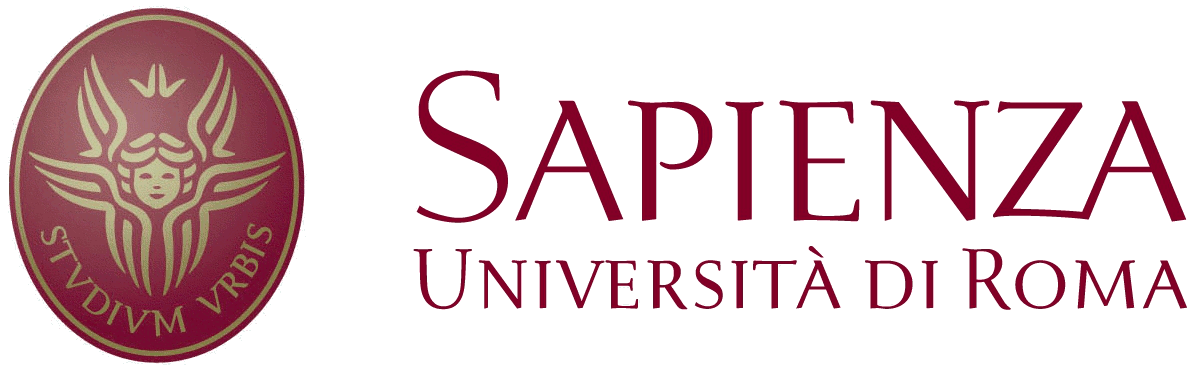 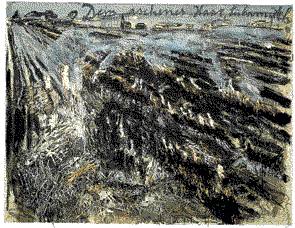 Paola Puggioni
Anselm Kiefer, I tuoi capelli di cenere, Sulamith (1981).
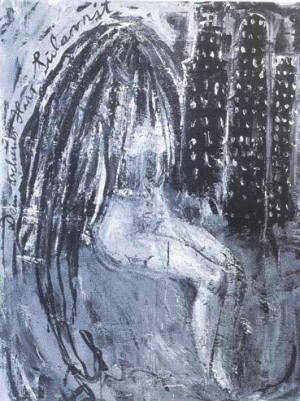 «La poesia, essendo una manifestazione del linguaggio e quindi dialogica per natura, può essere un messaggio in bottiglia, gettata in mare con la convinzione – certo non sempre sorretta da grande speranza – che possa essere sospinta prima o poi da qualche parte sulla terra, forse la terra del cuore».
 							   															Paul Celan
Anselm Kiefer, I tuoi capelli di cenere, Sulamith (1981).
«La critica della cultura si trova dinnanzi all’ultimo stadio di cultura e barbarie. Scrivere una poesia dopo Auschwitz è barbaro e ciò avvelena anche la stessa consapevolezza del perché è divenuto impossibile scrivere oggi poesie».
																																					T. Adorno
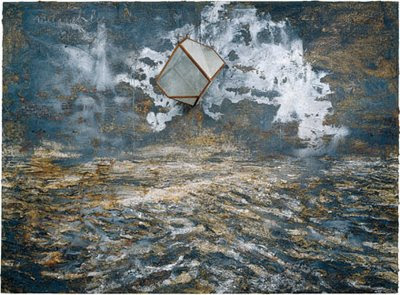 Anselm Kiefer – Melancolia
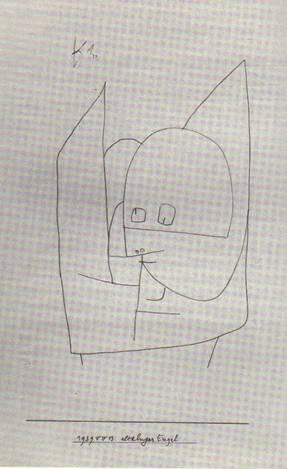 «Lingua significa, in questo contesto, il principio rivolto alla comunicazione di contenuti spirituali negli oggetti […] Ogni comunicazione di contenuti spirituali è linguaggio, dove la comunicazione mediante la parola è solo un caso particolare, quello del linguaggio umano e di quello che è alla base di esso o fondato su esso. […] La lingua comunica l’essere linguistico delle cose. Ma la sua manifestazione più chiara è la lingua stessa. La risposta alla questione: che cosa comunica la lingua? È quindi: ogni lingua comunica sé stessa.» 
																																				Walter Benjamin
Paul Klee, Angelo sapiente, 1939
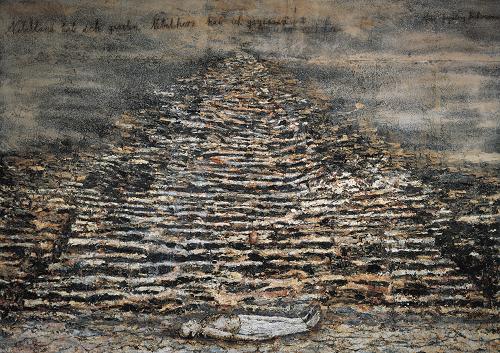 «La poesia, in virtù della sua essenza, e non della sua tematica, è una scuola di umanità vera: insegna a comprendere l’altro in quanto tale, e cioè la sua diversità; invita alla fratellanza e contemporaneamente al profondo rispetto per l’altro». 																											P. Celan
Anselm Kiefer – Pyramide
«C’è un quadro di Klee che s’intitola Angelus Novus. Vi si trova un angelo che sembra in procinto di allontanarsi da qualcosa su cui fissa lo sguardo. Ha gli occhi spalancati, la bocca aperta, e le ali distese. L’angelo della storia deve avere questo aspetto. Ha il viso rivolto al passato. Dove ci appare una catena di eventi, egli vede una sola catastrofe, che accumula senza tregua rovine su rovine e le rovescia ai suoi piedi. Egli vorrebbe ben trattenersi, destare i morti e ricomporre l’infranto. Ma una tempesta spira dal paradiso, che si è impigliata nelle sue ali, ed è così forte che egli non può più chiuderle. Questa tempesta lo spinge irresistibilmente nel futuro, a cui volge le spalle, mentre il cumulo delle rovine cresce davanti a lui al cielo. Ciò che chiamiamo il progresso, è questa tempesta».


								Walter Benjamin
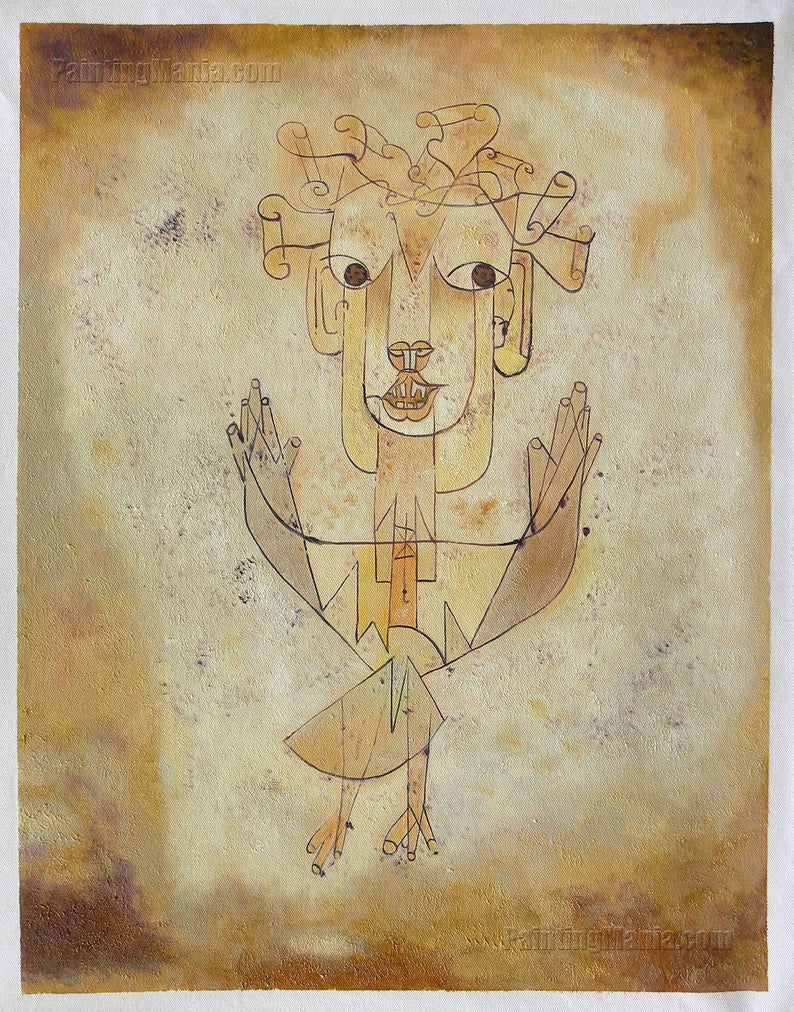 Paul Klee, Angelus Novus
«Solo mani vere scrivono poesie vere. Non vedo nessuna differenza di principio tra una stretta di mano e una poesia. […] Viviamo sotto cielo cupi e – uomini ce ne sono pochi. Proprio per questo ci sono anche così poche poesie. Le speranze che mi restano non sono grandi; cerco di serbare ciò che mi è rimasto».
															
																			P. Celan
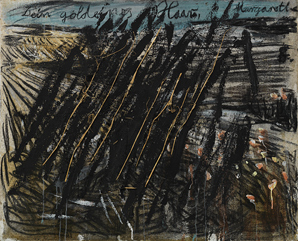 Anselm Kiefer, I tuoi capelli d'oro Margarethe, 1981
«L’importante è continuare a scrivere. Certo, continueremo a tormentarci con la parola letteratura, con quello che essa è e con quello che noi crediamo che sia… Ma di questo dobbiamo rallegrarci, perché se ci sfugge è per amor nostro, per rimanere in vita e legare la nostra vita alla sua in quelle ore in cui scambiamo il nostro respiro con il suo. Letteratura come utopia- lo scrittore come resistenza utopica».


																		I. Bachmann
Verso  l’utopia
«Ma la letteratura non è un fatto compiuto, né quella antica né quella moderna, essa è il territorio più aperto, più aperto ancora di quelle scienze in cui ogni nuova scoperta soppianta le vecchie — essa non è compiuta perché tutto il suo passato si riversa nel presente. […] Questi presupposti insiti nelle opere stesse vorrei provare a definirli presupposti «utopici». Se le opere stesse non contenessero tali presupposti, la letteratura, con tutta la nostra simpatia, sarebbe un cimitero. E noi non potremmo far altro che deporre qua e là corone mortuarie. E ogni opera sarebbe sostituita e migliorata dall’opera successiva, ogni opera sepolta da quella che viene dopo».

																				I. Bachmann
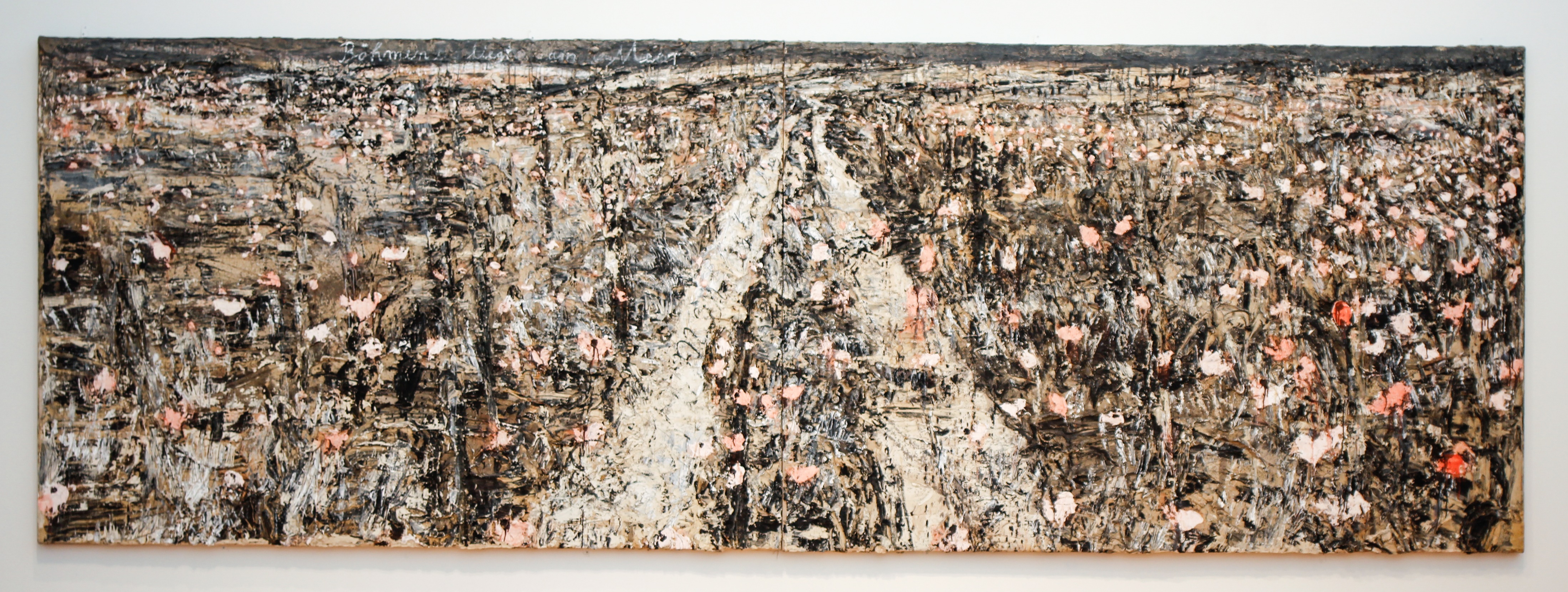 Anselm Kiefer, La Boe mia sul mare
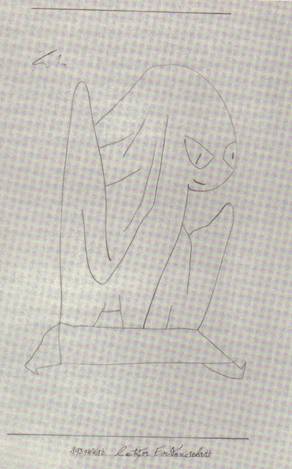 «Il dolore incessante ha altrettanto diritto di esprimersi quanto il torturato di urlare; perciò forse è sbagliato aver detto che dopo Auschwitz non si può più scrivere una poesia.»
																				T. Adorno
Paul Klee, Ultimo passo sulla terra, 1939